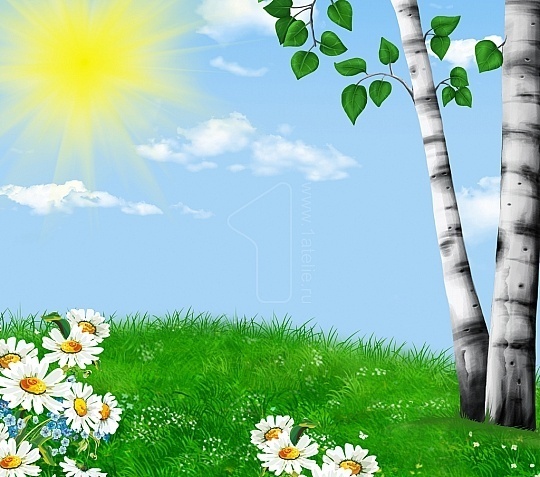 МБДОУ «Старобачатский детский сад общеразвивающего вида»
Насекомые
Выполнил :
учитель – логопед
Лебедева Н.Д
п. Старобачаты
2019
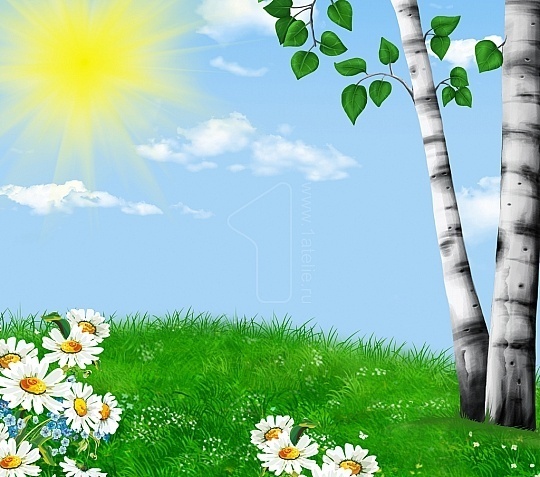 Цель: Формирование навыка словоизменения (образование множественного числа существительных и родительного падежа существительных множественного числа).
Коррекционно-образовательные задачи: Расширить, уточнить, актуализировать словарь по теме «Насекомые». Совершенствовать грамматический строй речи (употребление существительных  в форме родительного падежа,  преобразование имён  существительных из единственного числа во множественное, уточнить обобщающее понятие).
Коррекционно – развивающие задачи: Развивать связную речь, мышление, зрительное внимание и восприятие, фонематичские представления.
Воспитательные задачи: Воспитывать бережное отношение к природе.
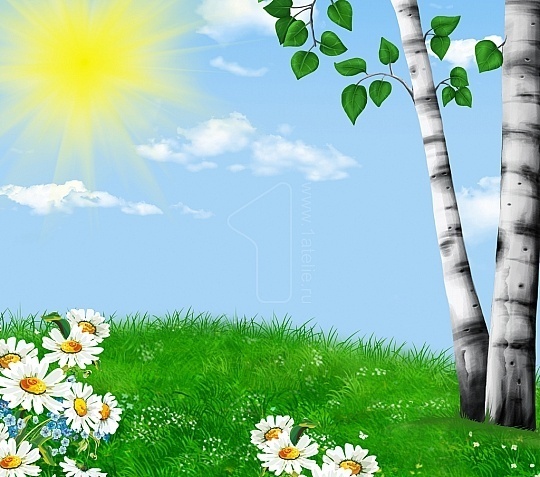 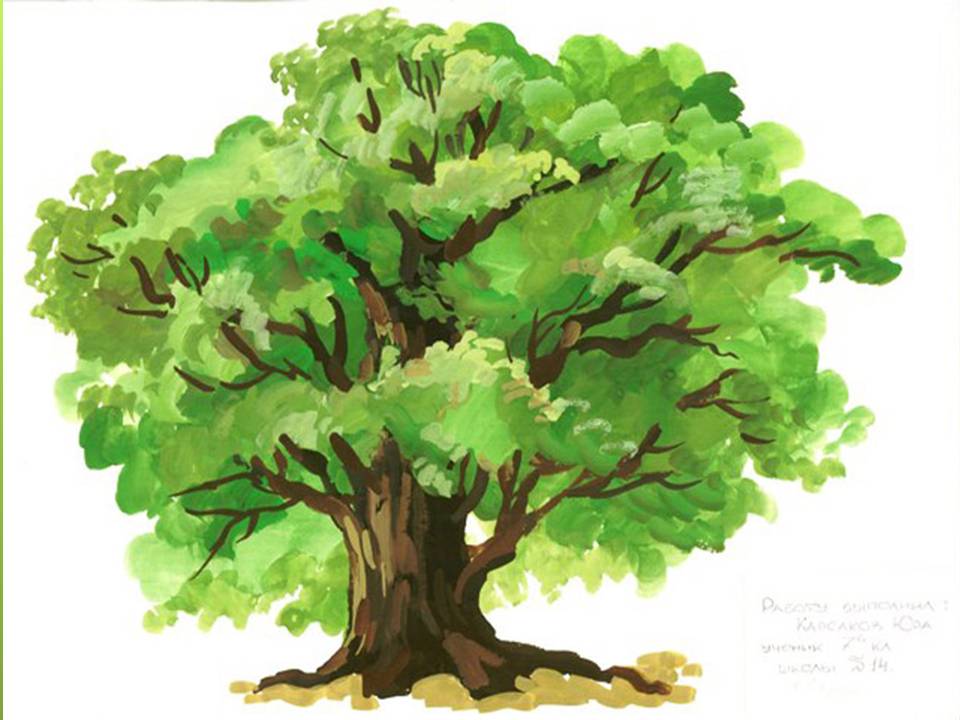 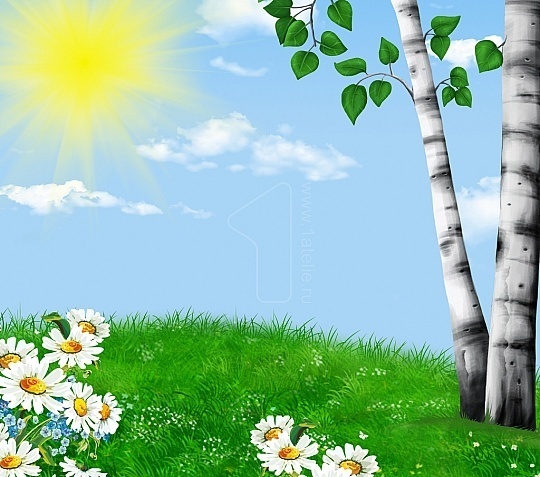 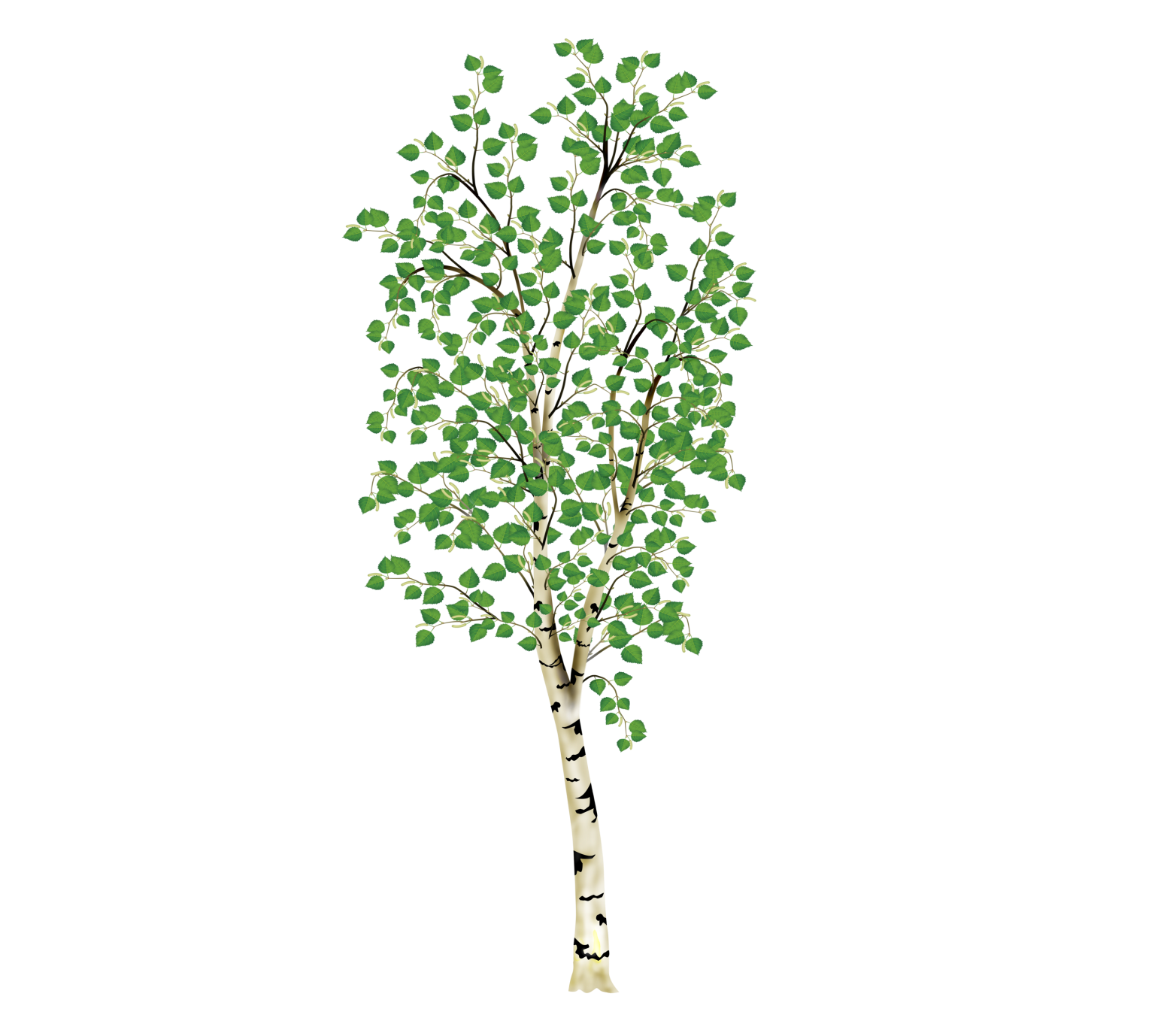 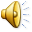 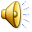 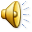 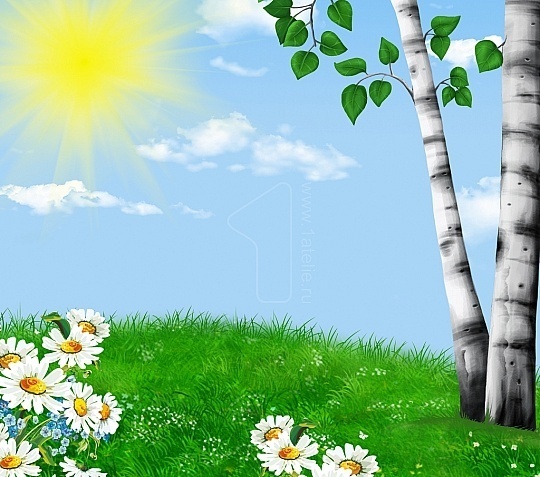 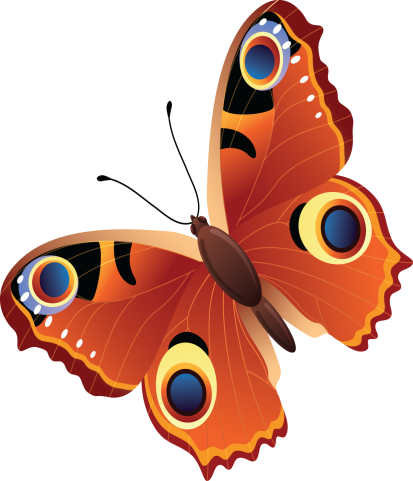 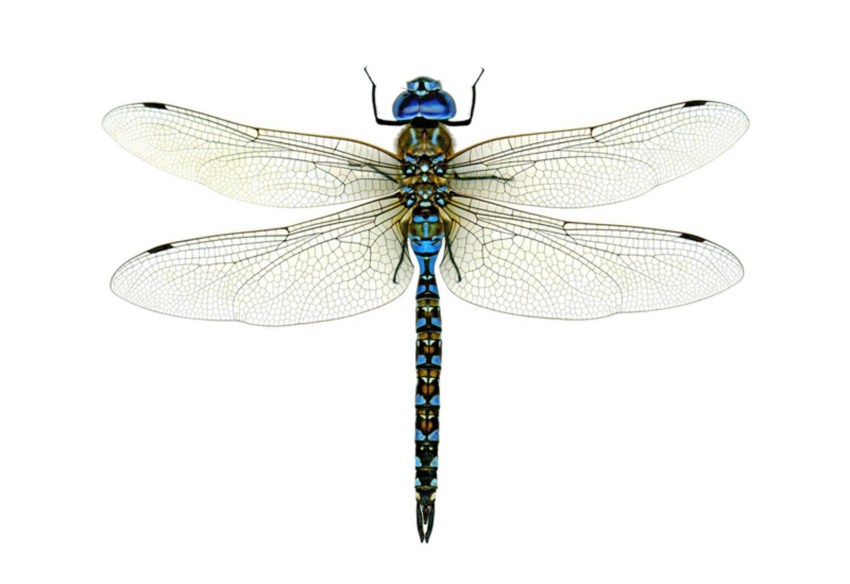 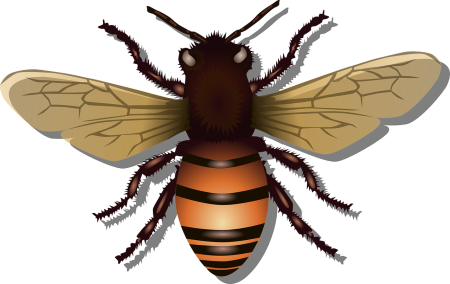 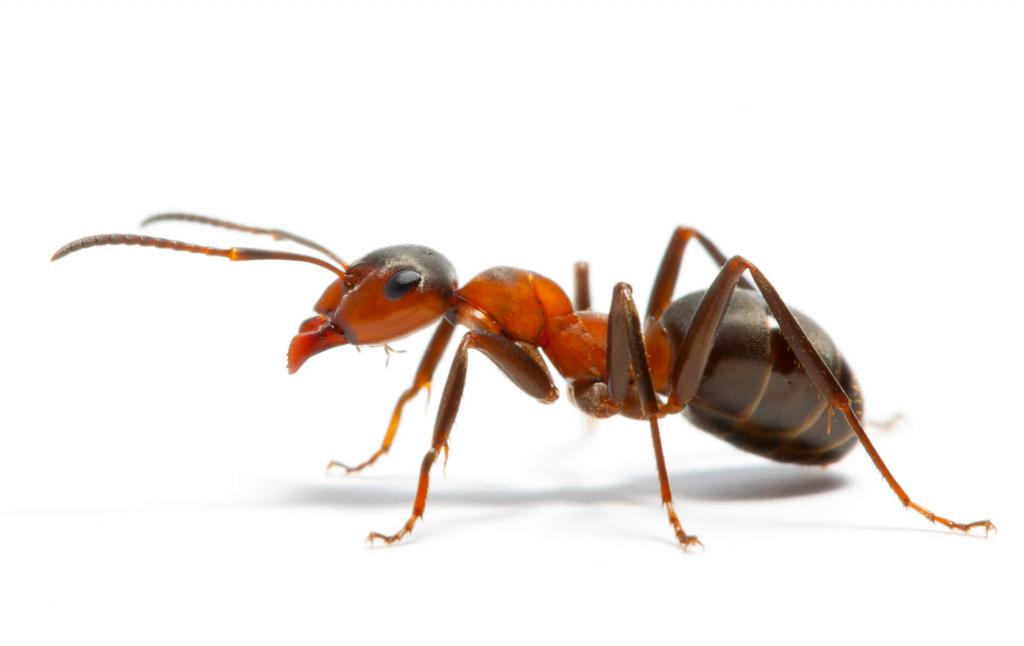 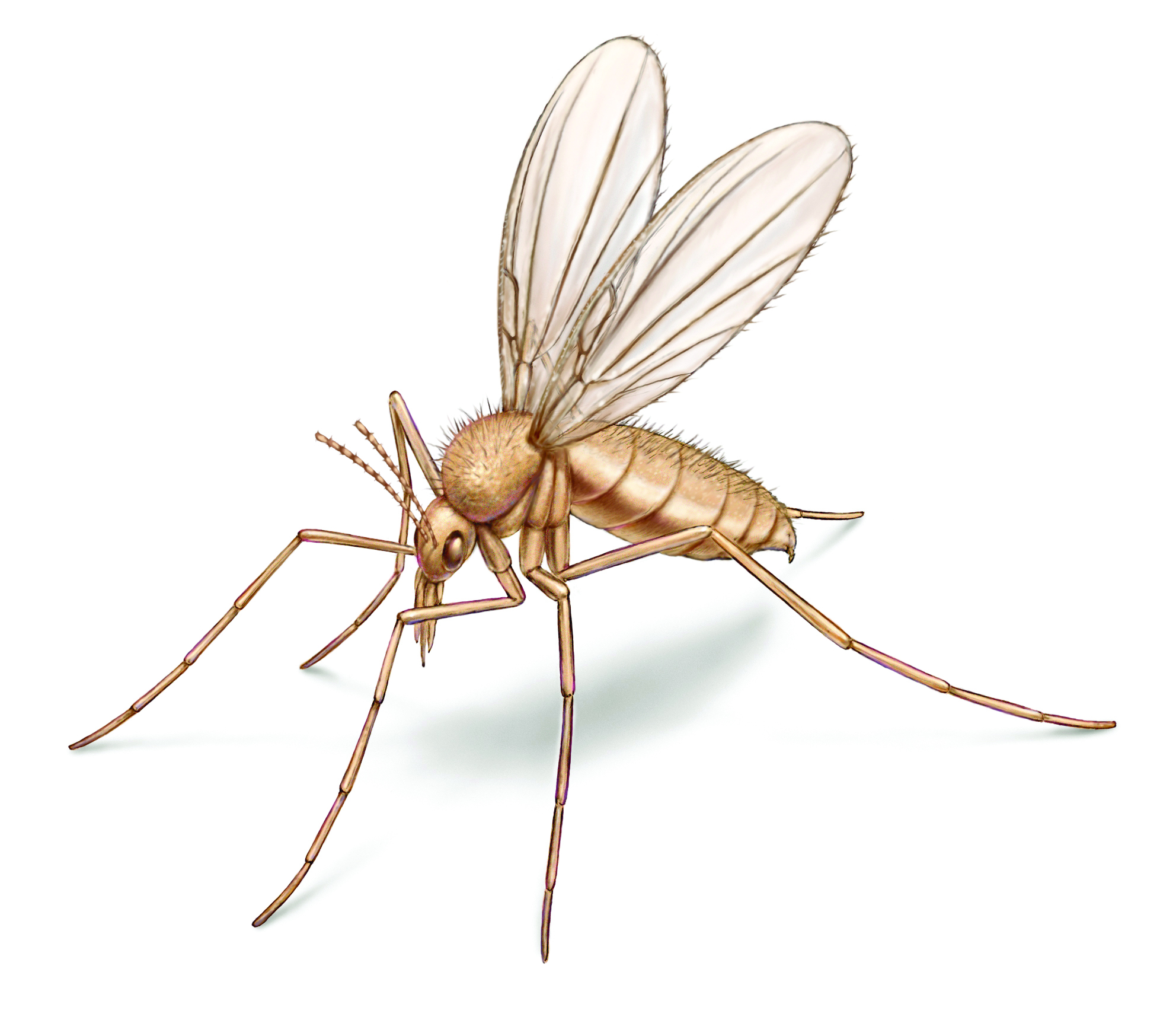 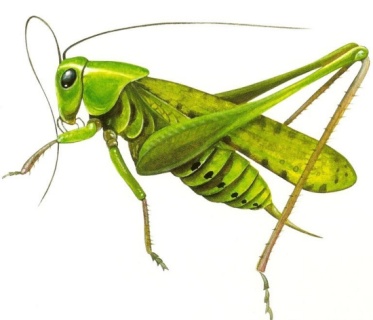 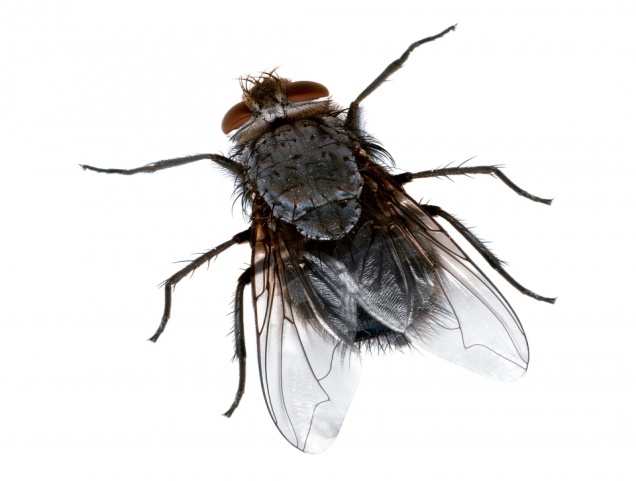 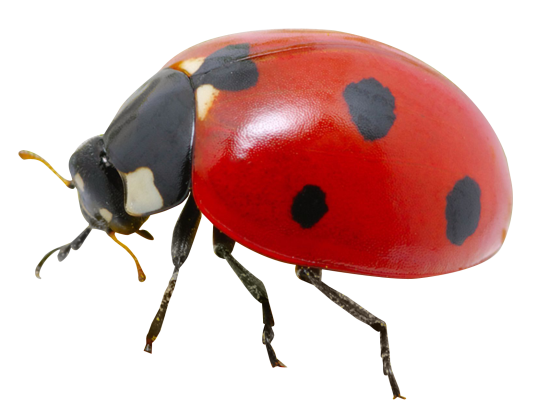 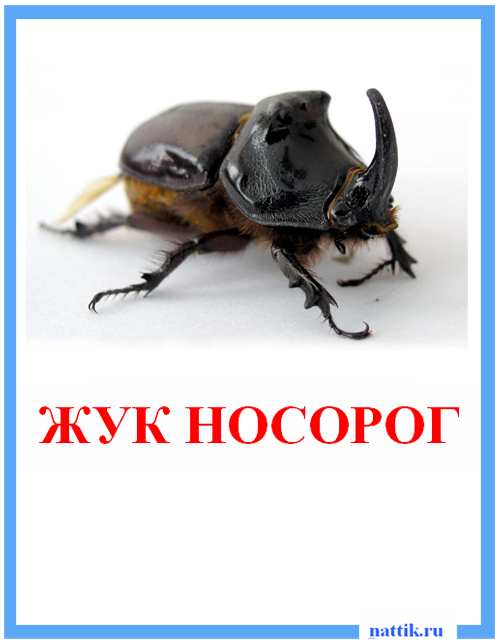 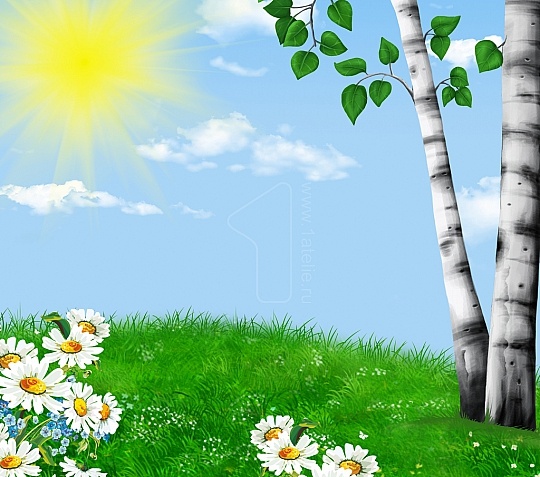 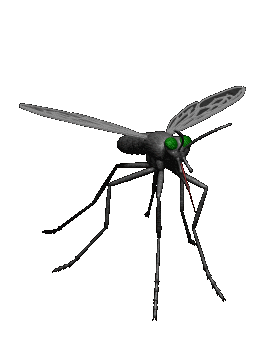 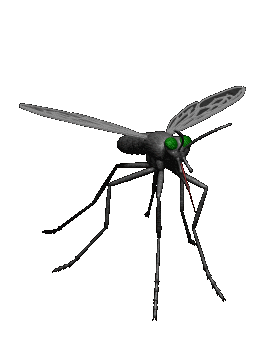 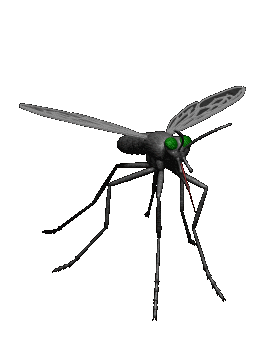 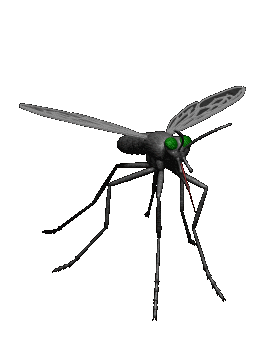 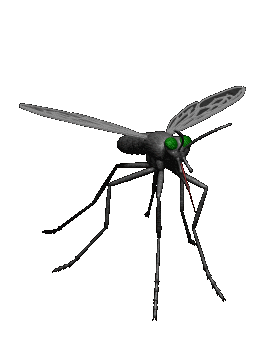 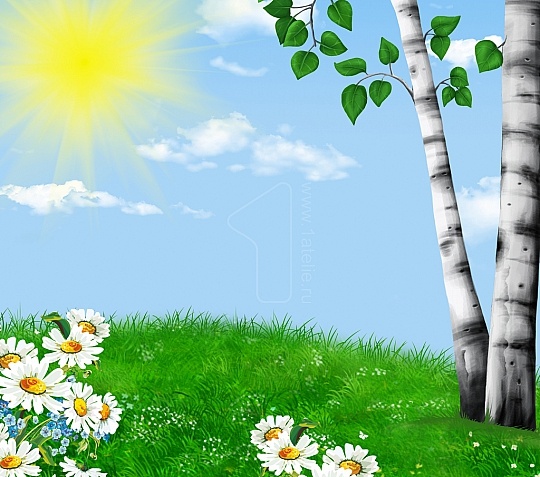 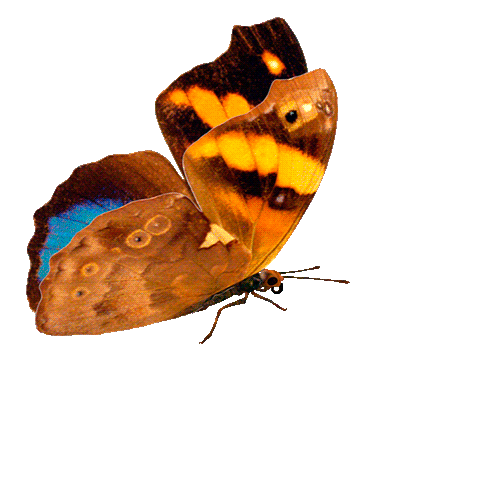 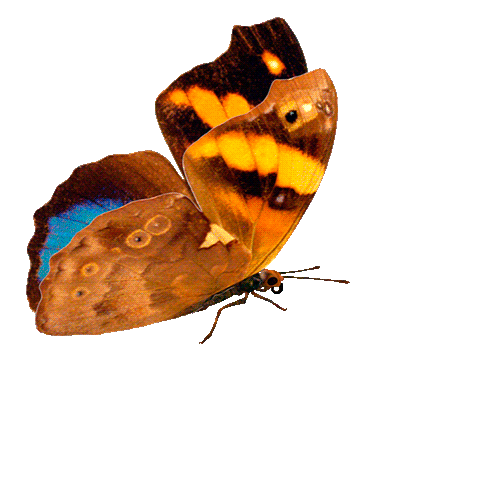 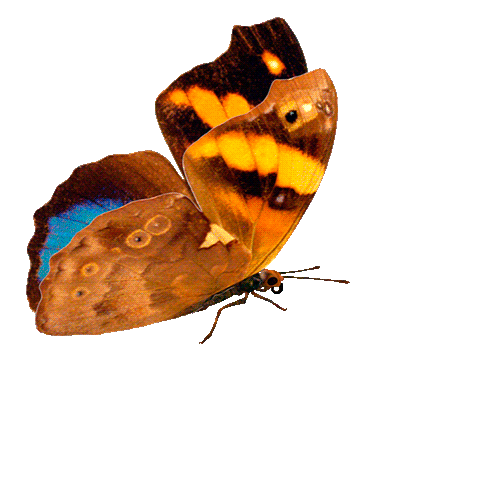 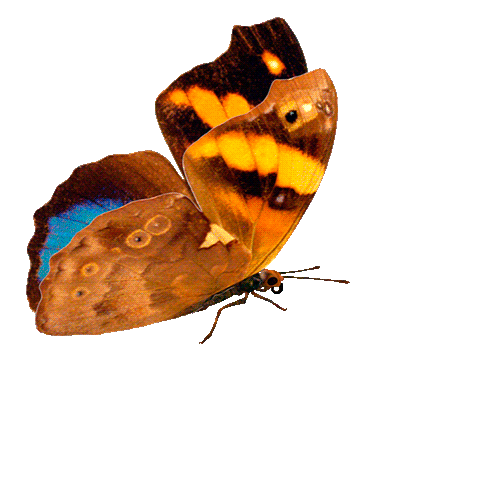 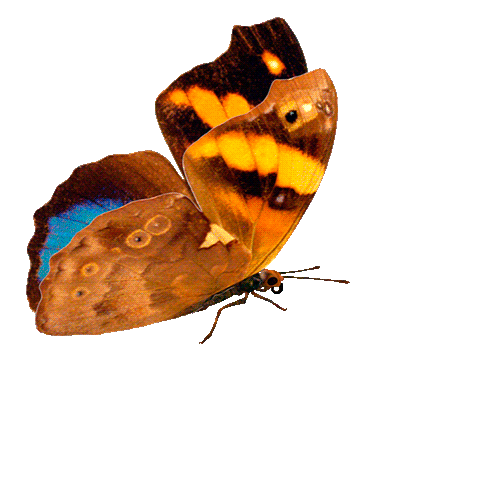 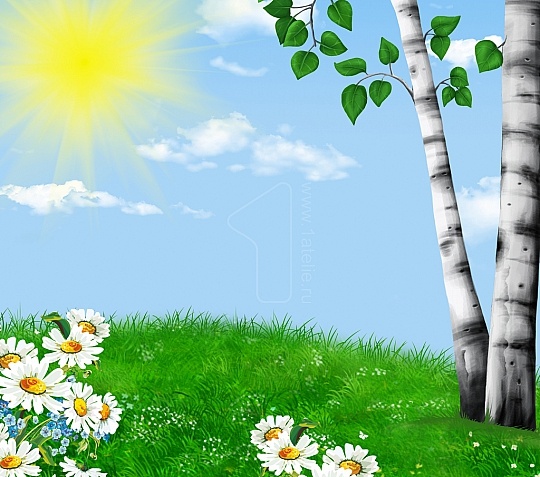 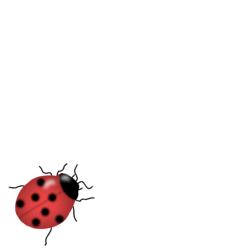 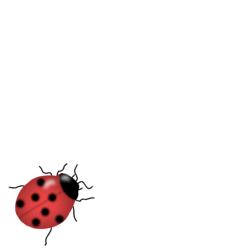 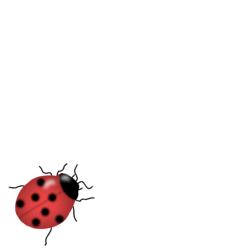 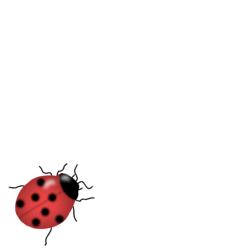 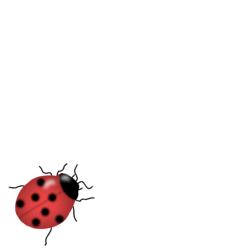 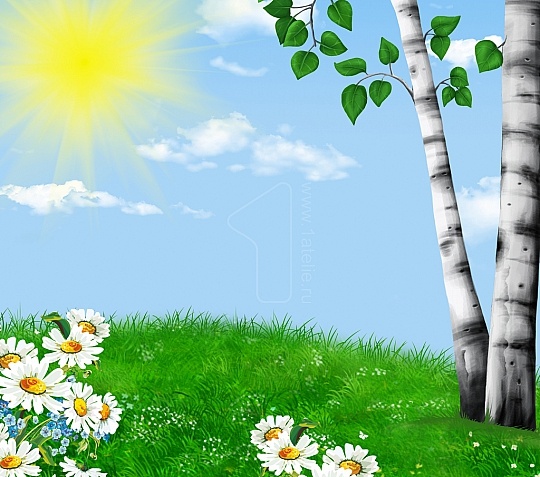 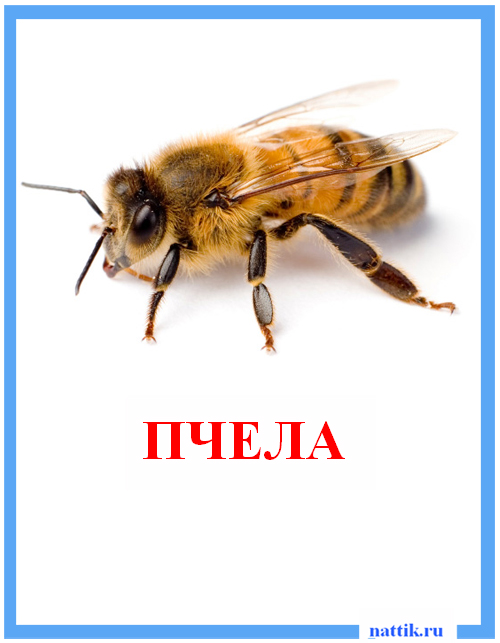 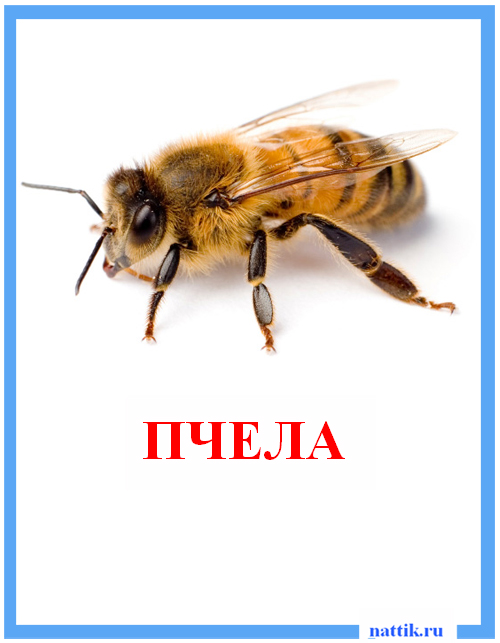 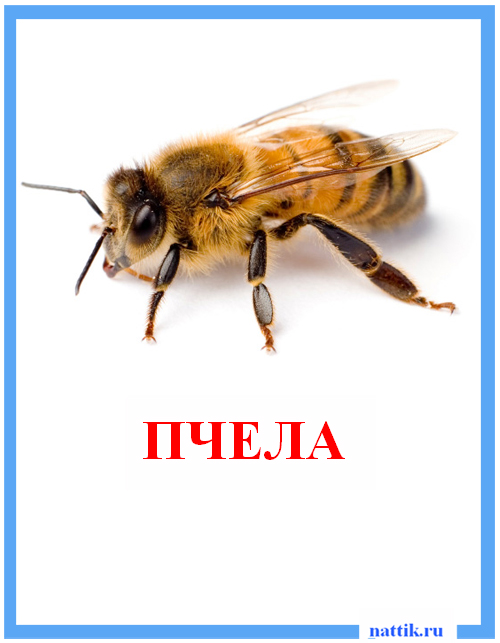 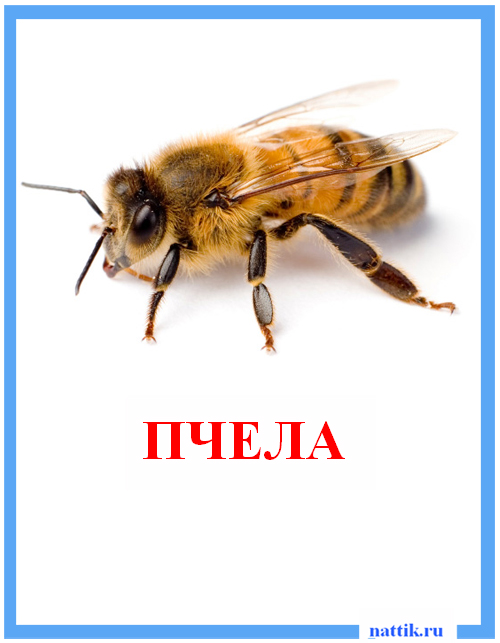 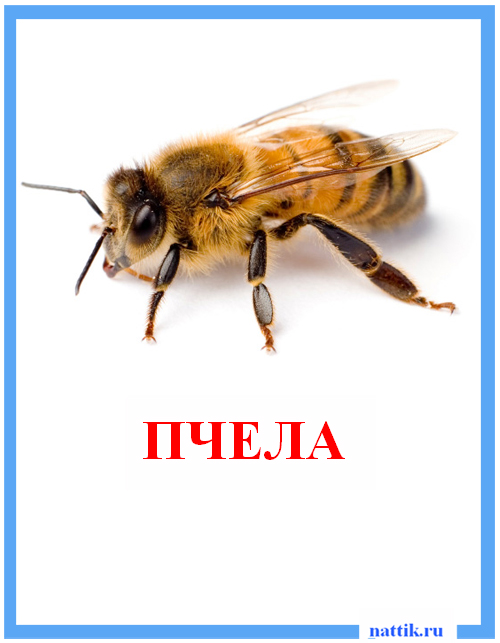 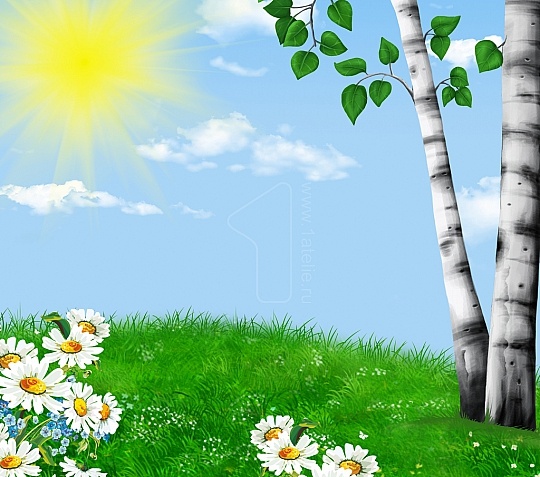 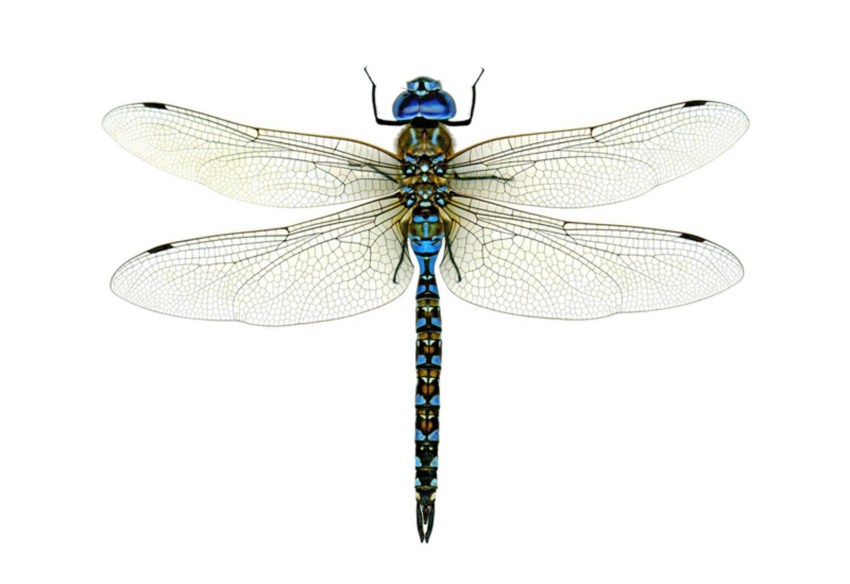 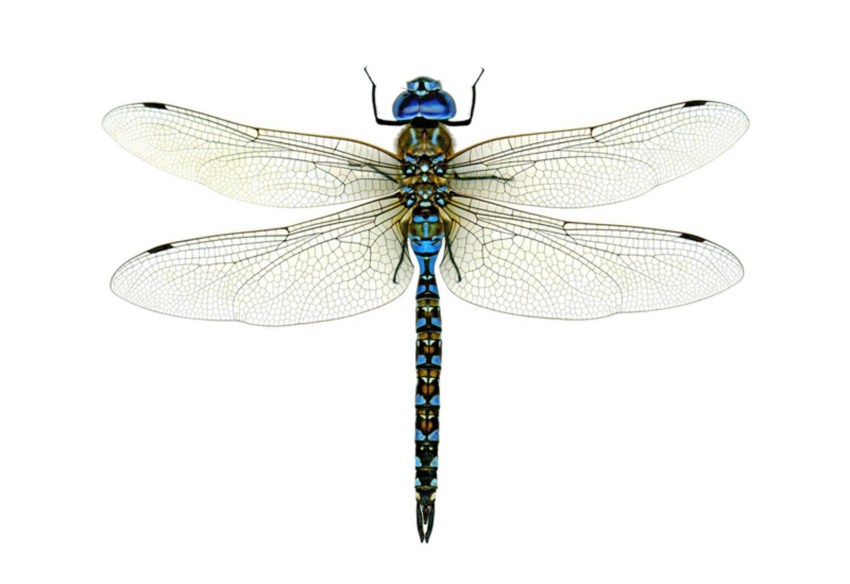 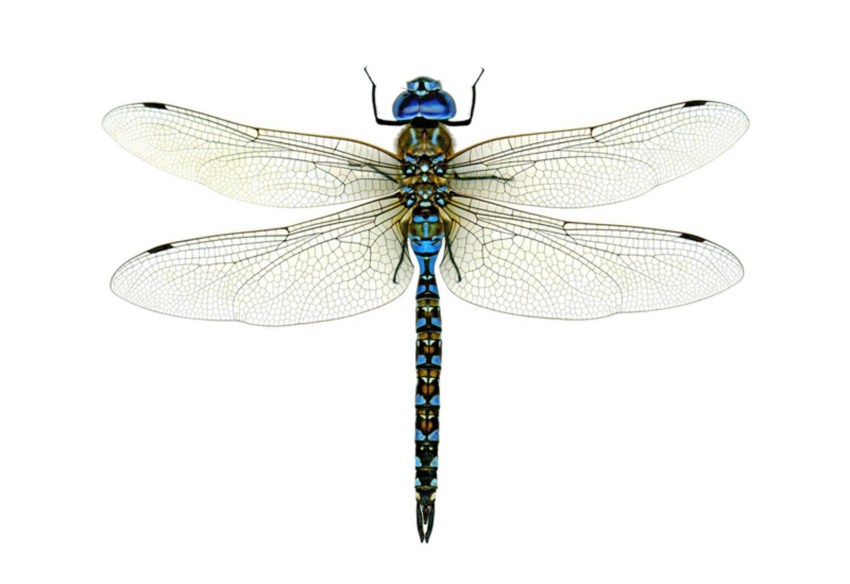 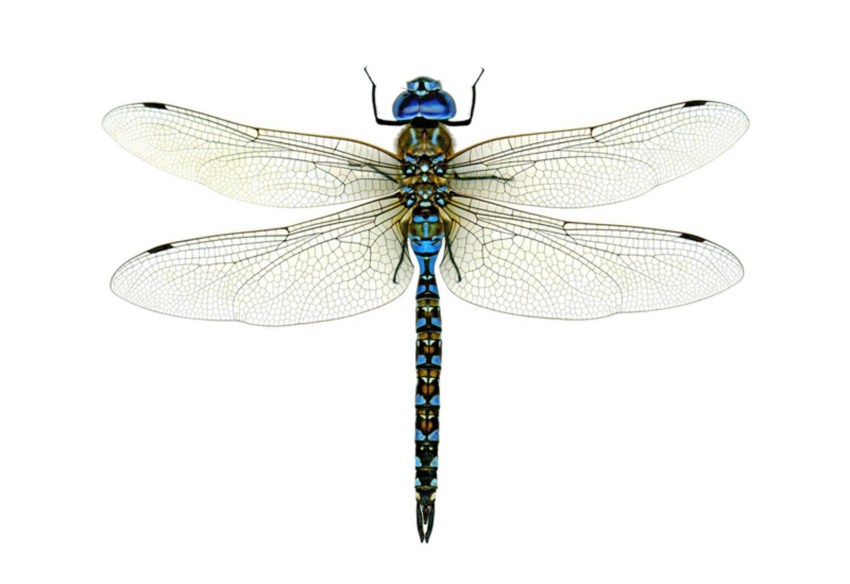 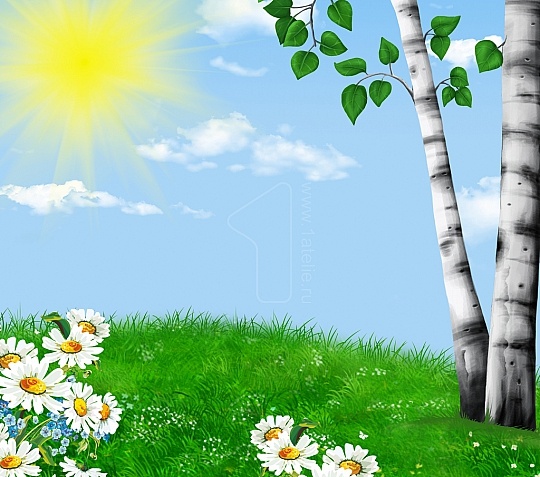 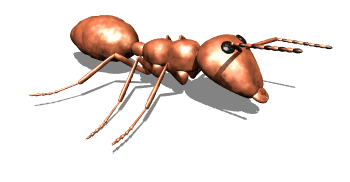 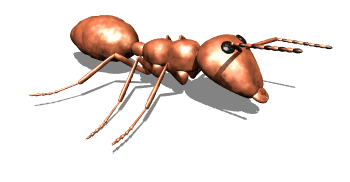 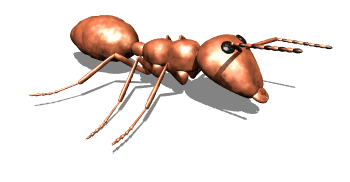 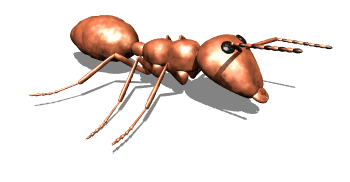 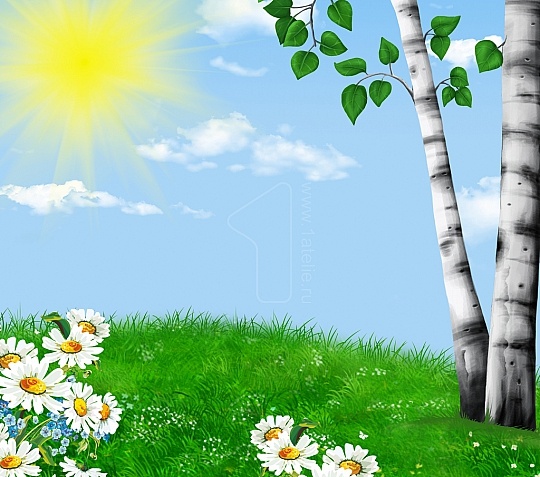 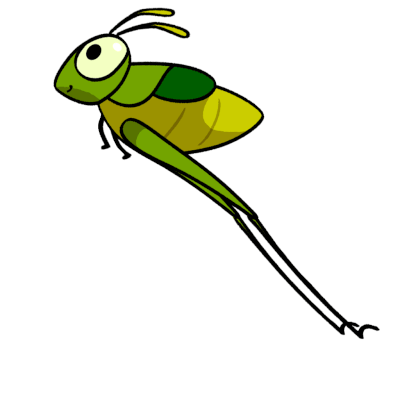 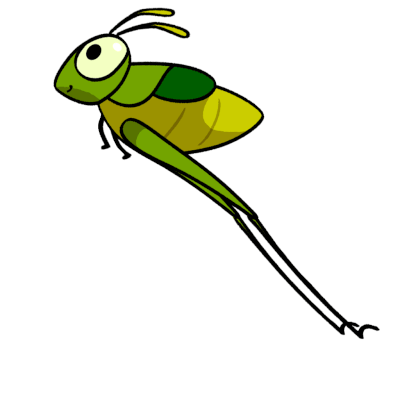 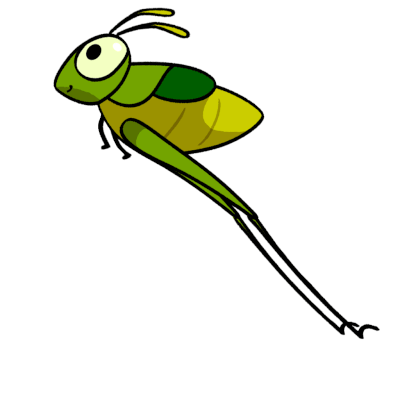 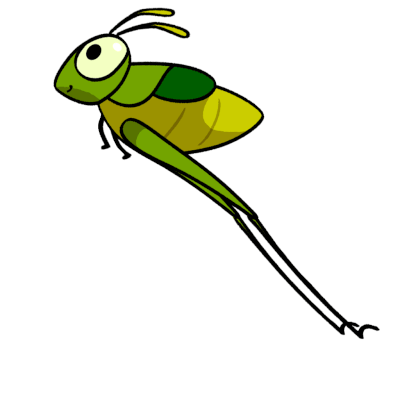 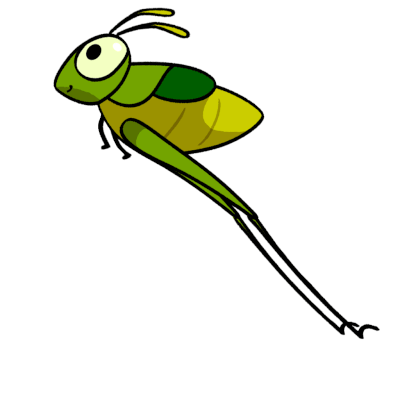 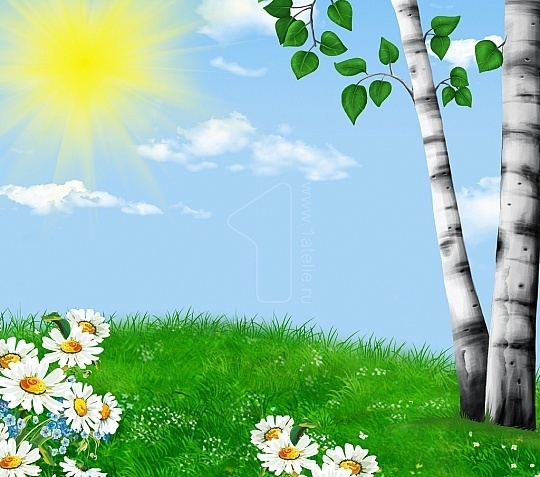 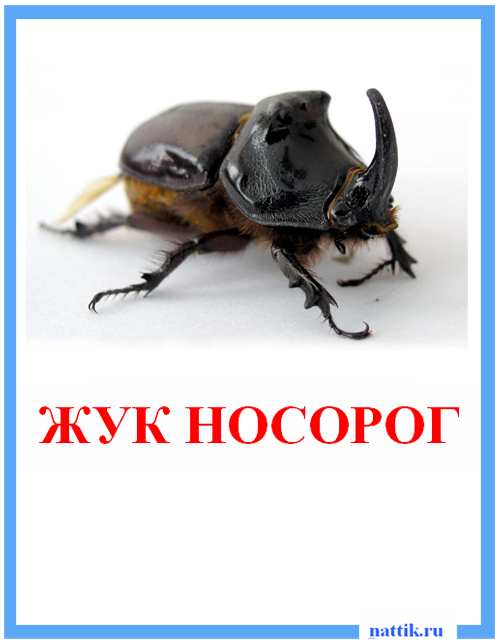 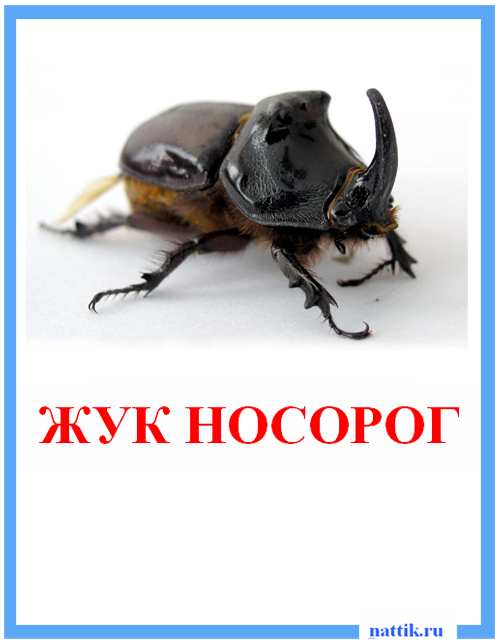 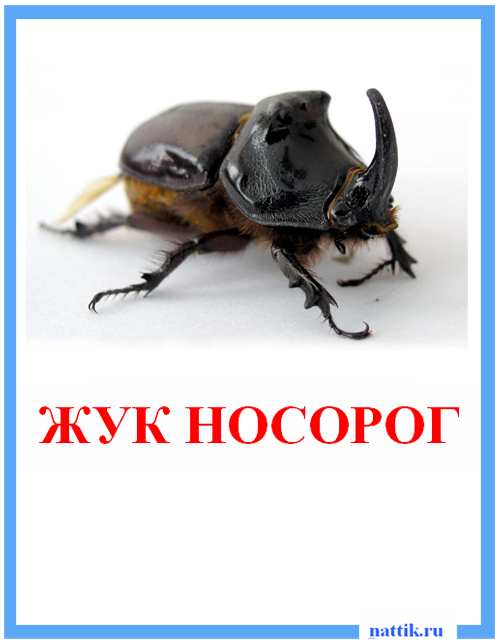 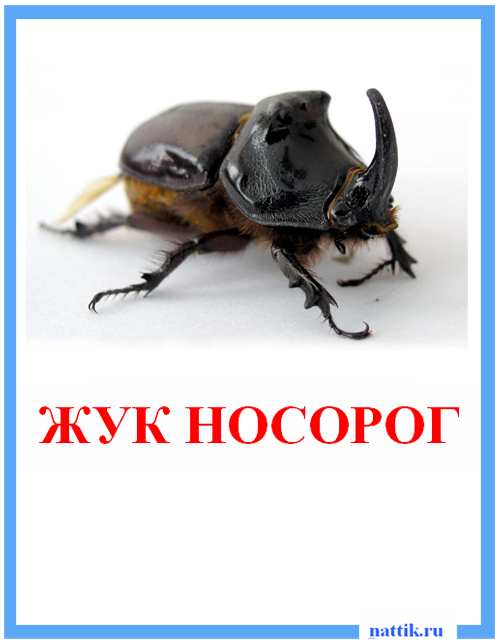 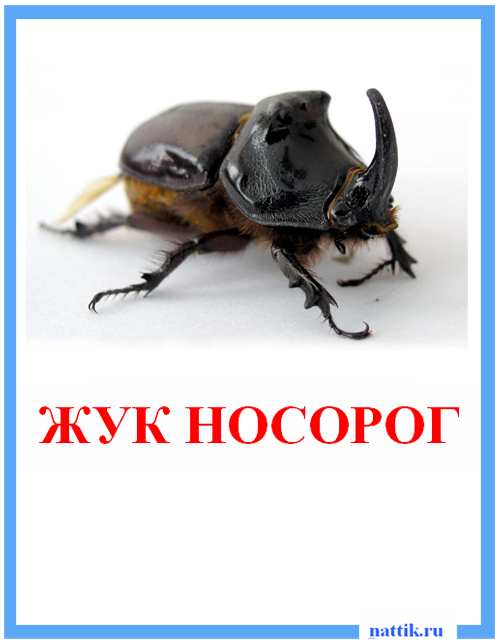 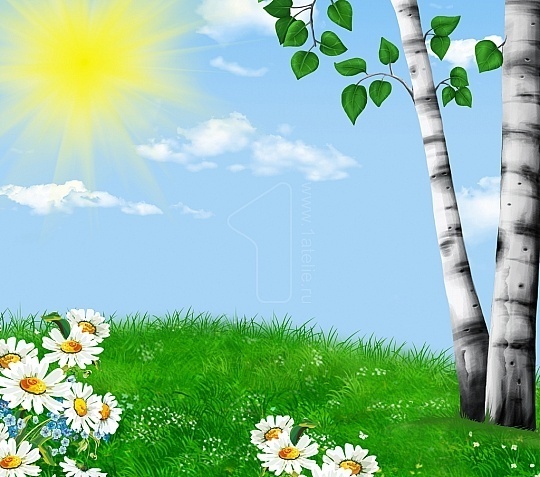 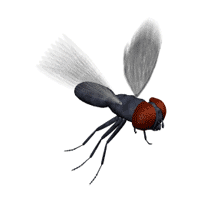 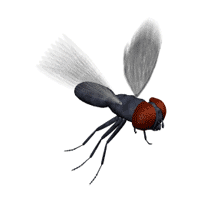 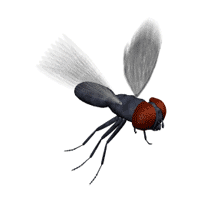 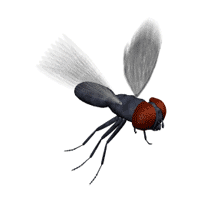 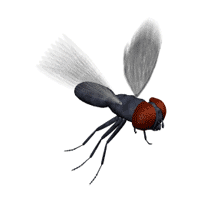 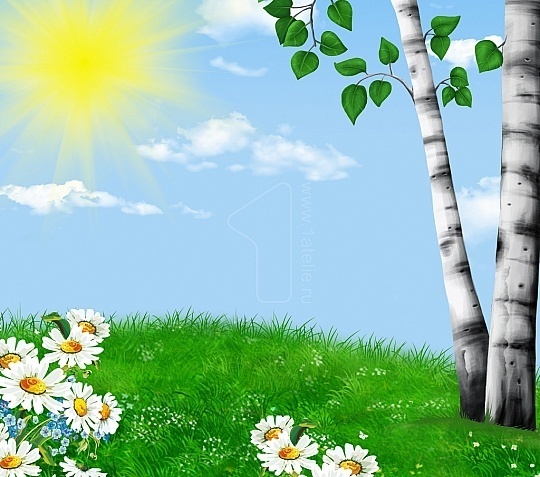 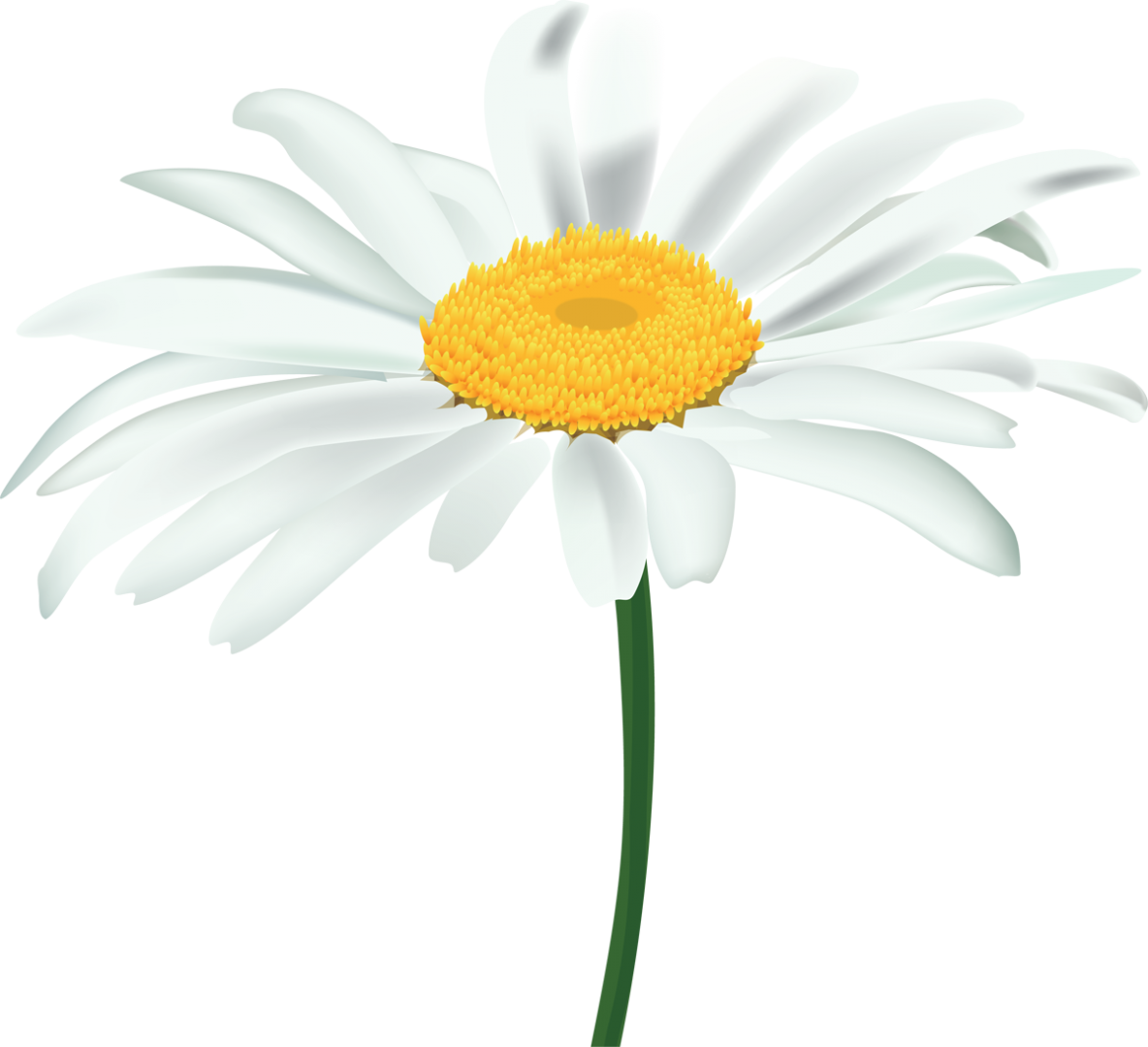 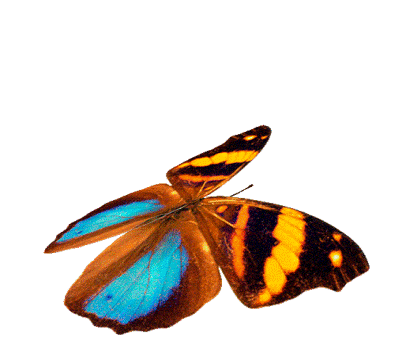 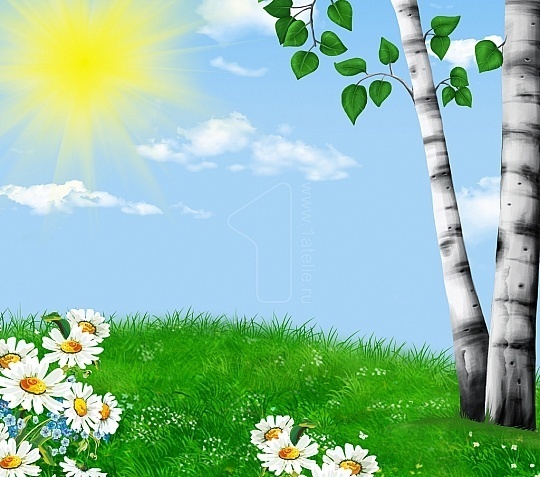 Спасибо за внимание